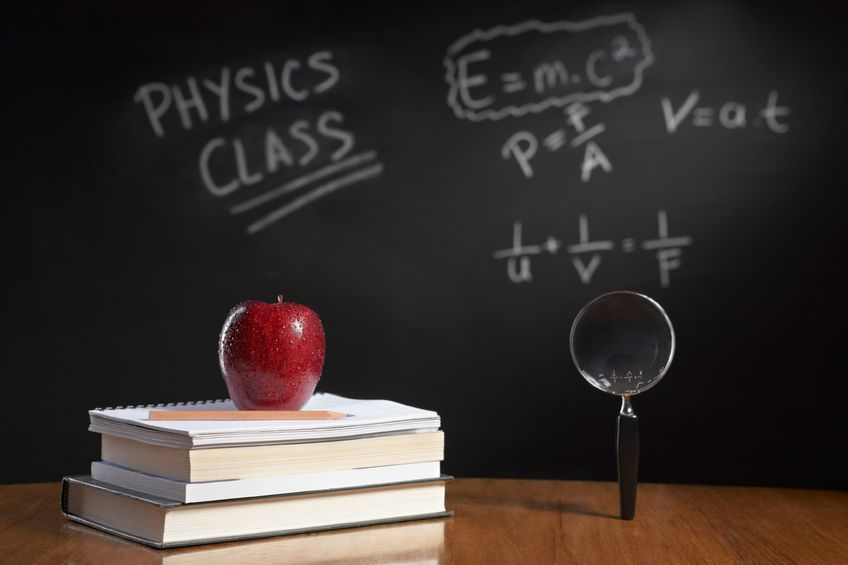 PHYSICS – PERMANENT MAGNET
LEARNING OBJECTIVES
Attracted?
Magnets
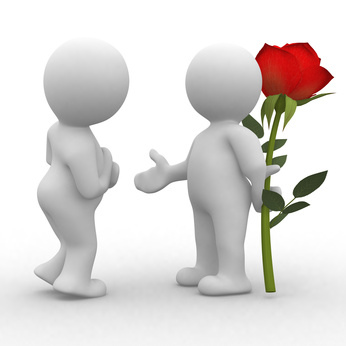 Properties
Have magnetic fields around them.
.. or not?
N
S
Attracted?
Magnets
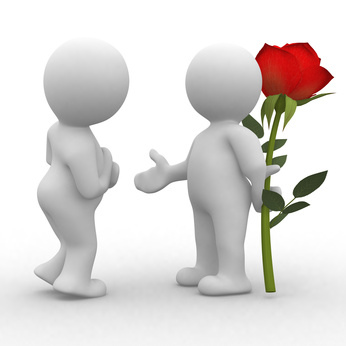 Properties
Have two opposite poles (N & S) – like poles repel, unlike poles attract.
Have magnetic fields around them.
.. may be?
N
S
Attracted?
Magnets
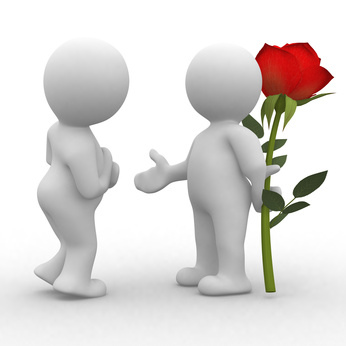 Properties
Have two opposite poles (N & S) – like poles repel, unlike poles attract.
Have magnetic fields around them.
.. possibly?
N
S
Exert little or no force on a non-magnetic material.
Attracted?
Magnets
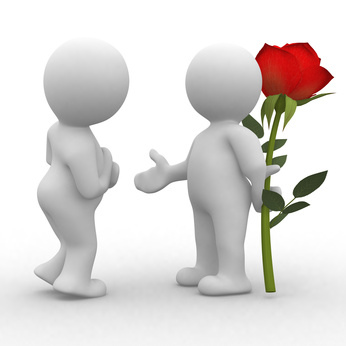 Properties
Have two opposite poles (N & S) – like poles repel, unlike poles attract.
Have magnetic fields around them.
.. hopefully?
N
S
Exert little or no force on a non-magnetic material.
Attract magnetic materials by inducing magnetism in them.
N
Iron
Steel
Attracted?
Magnets
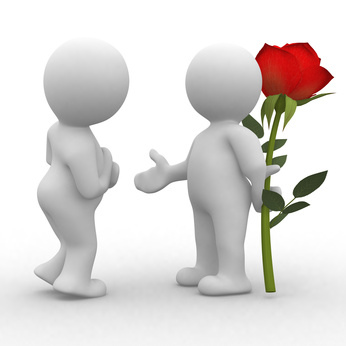 Properties
Have two opposite poles (N & S) – like poles repel, unlike poles attract.
Have magnetic fields around them.
.. mmmm?
N
S
Exert little or no force on a non-magnetic material.
Attract magnetic materials by inducing magnetism in them.
N
S
S
N
N
Poles induced in both iron and steel.
Attracted?
Magnets
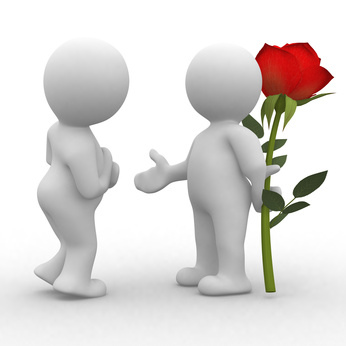 Properties
Have two opposite poles (N & S) – like poles repel, unlike poles attract.
Have magnetic fields around them.
YES!!!
N
S
Exert little or no force on a non-magnetic material.
Attract magnetic materials by inducing magnetism in them.
N
S
Iron loses magnetism – it was only a temporary magnet
Steel retains magnetism – it became a permanent magnet
N
Magnets – make your own!
How strong is it?
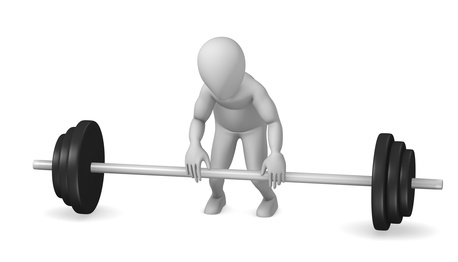 Not very.
N
S
Placing a piece of steel near a magnet makes it permanently magnetised, but its magnetism is usually weak.
S
N
Magnets – make your own!
How strong is it?
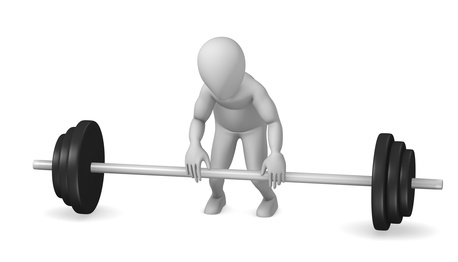 Wide sweep away from the steel
Getting stronger.
N
S
N
S
Induced poles
The magnet can be magnetized more strongly by stroking it with one end of a magnet
Magnets – make your own!
How strong is it?
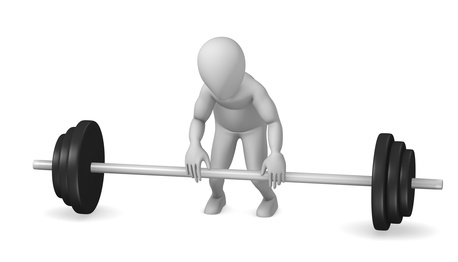 Steel
Strongest!
Coil
The best way of magnetizing is to place the steel bar in a long coil of wire and pass a large, direct (one way) current through the coil.  The coil has a magnetic effect which magnetizes the steel.
Magnets – how do they work?
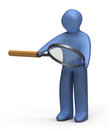 N
S
Just what is happening inside the magnet to make it magnetic?
Magnets – how do they work?
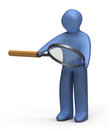 We need to look closely at what is happening to the particles (electrons) inside the magnet.
N
S
Just what is happening inside the magnet to make it magnetic?
Magnets – how do they work?
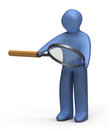 We need to look closely at what is happening to the particles (electrons) inside the magnet.
N
S
Just what is happening inside the magnet to make it magnetic?
In an unmagnetized material, the tiny electrons, or atomic magnets point in random directions.
Magnets – how do they work?
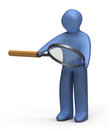 We need to look closely at what is happening to the particles (electrons) inside the magnet.
N
S
Just what is happening inside the magnet to make it magnetic?
When the material becomes magnetized, more and more of the tiny atomic magnets line up with each other. They act as one BIG magnet.
Magnets – how do they work?
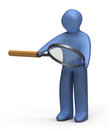 We need to look closely at what is happening to the particles (electrons) inside the magnet.
N
S
Just what is happening inside the magnet to make it magnetic?
If a magnet is hit with a hammer, the tiny atomic magnets get thrown out of line again, so the material becomes demagnetised.
Magnets – how do they work?
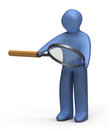 We need to look closely at what is happening to the particles (electrons) inside the magnet.
N
S
Just what is happening inside the magnet to make it magnetic?
If a magnet is hit with a hammer, the tiny atomic magnets get thrown out of line again, so the material becomes demagnetised.
A magnet will also become demagnetized if heated to high temperature.
Magnetic and non-magnetic
Magnetic and non-magnetic
Magnetic material – can be magnetized, and is attracted to magnets.  Strongly magnetic materials contain iron, nickel or cobalt (eg. Steel is mainly iron).
Magnetic and non-magnetic
Magnetic material – can be magnetized, and is attracted to magnets.  Strongly magnetic materials contain iron, nickel or cobalt (eg. Steel is mainly iron).
Ferromagnets
Hard magnetic materials, eg. Steel, alloys (Alcomax, Magnadur).  Difficult to magnetise, but do not lose their magnetism.  Used for permanent magnets.
Magnetic and non-magnetic
Magnetic material – can be magnetized, and is attracted to magnets.  Strongly magnetic materials contain iron, nickel or cobalt (eg. Steel is mainly iron).
Ferromagnets
Hard magnetic materials, eg. Steel, alloys (Alcomax, Magnadur).  Difficult to magnetise, but do not lose their magnetism.  Used for permanent magnets.
Soft magnetic materials, eg. Iron, Mumetal.  Relatively easy to magnetise, but magnetism is temporary.  Used in electromagnets and transformers.
Magnetic and non-magnetic
Magnetic material – can be magnetized, and is attracted to magnets.  Strongly magnetic materials contain iron, nickel or cobalt (eg. Steel is mainly iron).
Non-magnetic materials.  Metals (brass, copper, zinc, tin and aluminium);  non-metals.
Ferromagnets
Hard magnetic materials, eg. Steel, alloys (Alcomax, Magnadur).  Difficult to magnetise, but do not lose their magnetism.  Used for permanent magnets.
Soft magnetic materials, eg. Iron, Mumetal.  Relatively easy to magnetise, but magnetism is temporary.  Used in electromagnets and transformers.
LEARNING OBJECTIVES
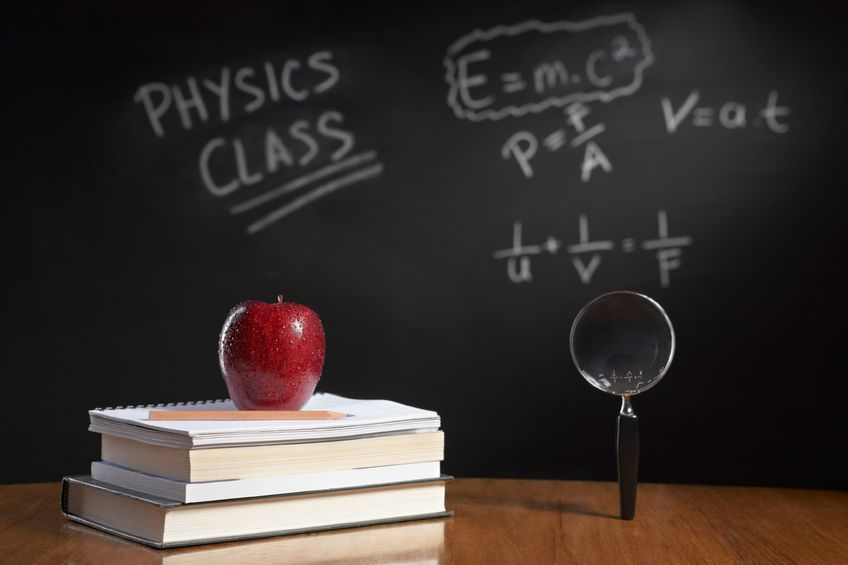 PHYSICS – Simple phenomena of magnetism